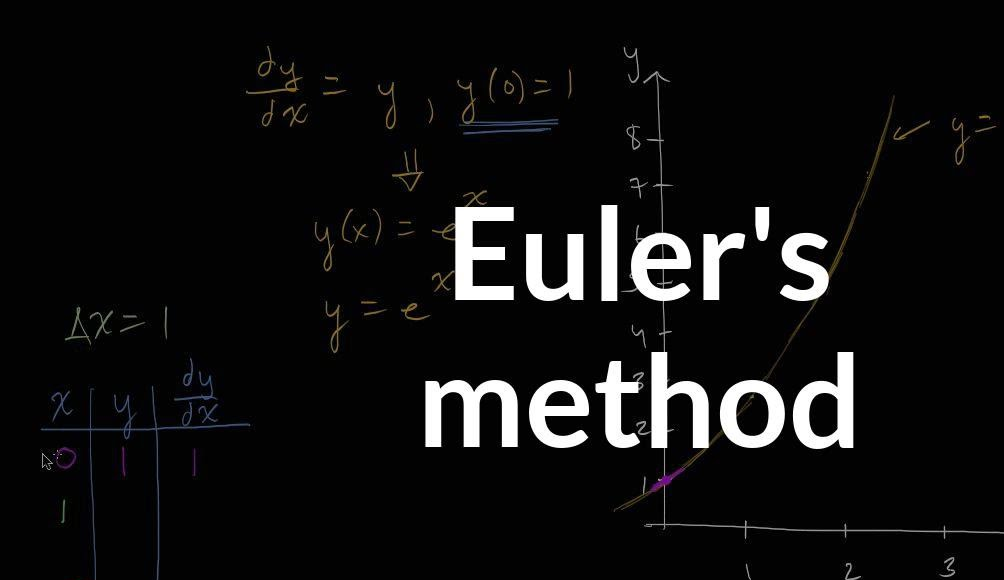 ان كثيرا من المسائل في الحقول العلمية المختلفة تؤدي الى معادلات تفاضلية اعتيادية او جزئية يكون حل البعض منها بسيطا يمكن ايجاده باستخدام الطرق المعروفة لحلول المعادلات التفاضلية . ولكن هناك العديد من هذه المسائل لايمكن التغلب عليها الا باستعمال الحلول العددية .يمكن تعريف المعادلة التفاضلية الاعتيادية بانها اي معادلة تحتوي على دالة غير معروفة لمتغير واحد مع واحد او اكثر من مشتقاتها ......
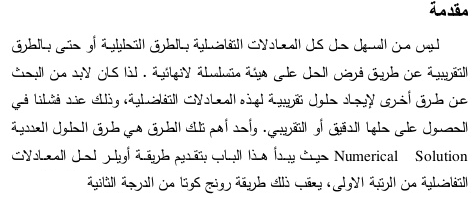 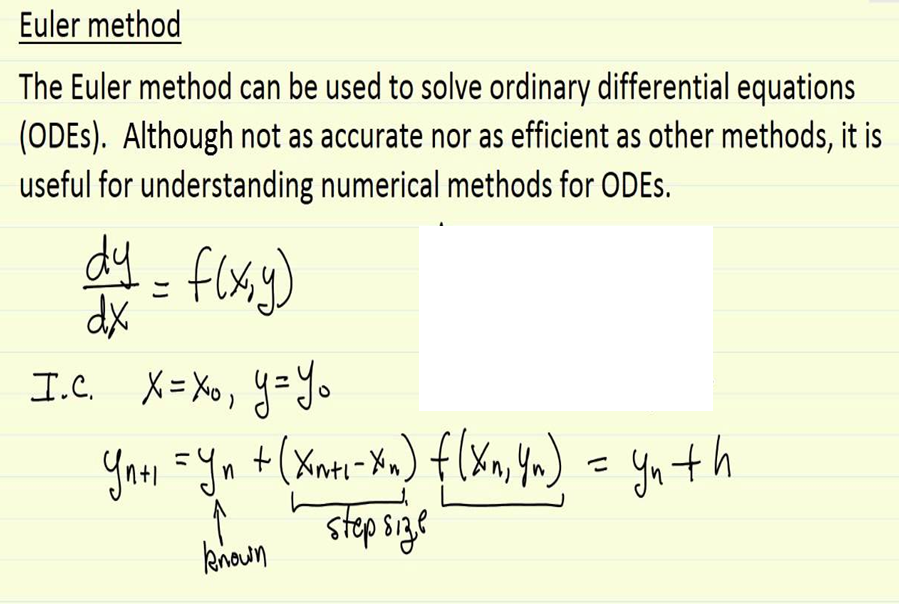 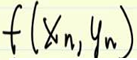 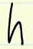 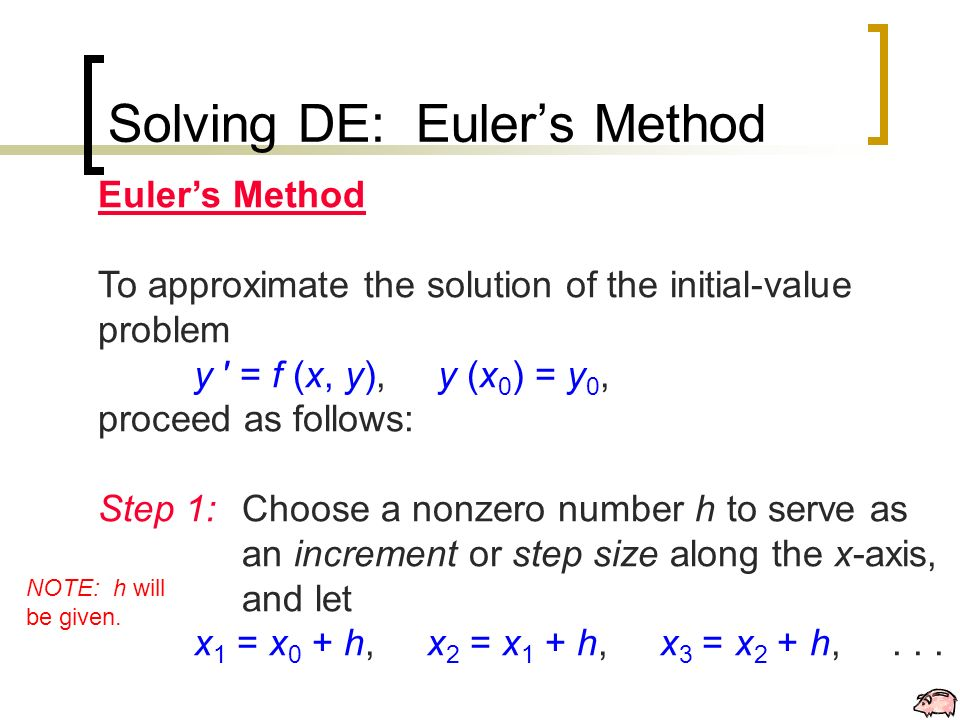 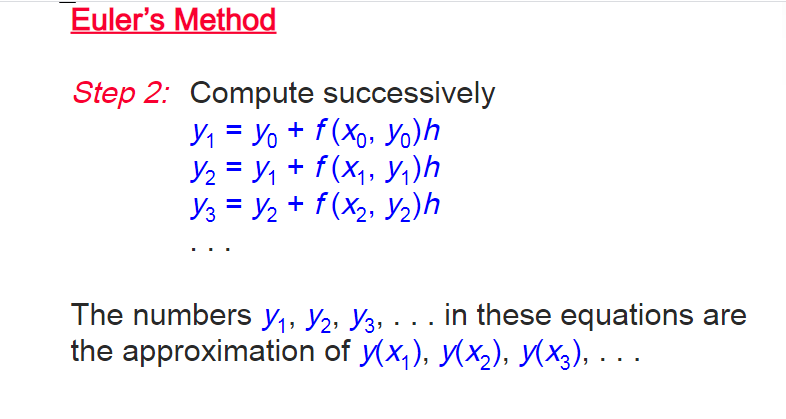 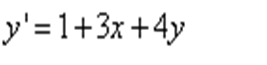 EX:-  If                                by using Euler method find y(2)?  Where h=0.5, y(1)=5
Solution:-
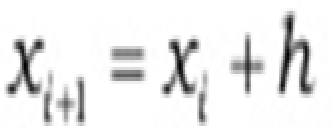 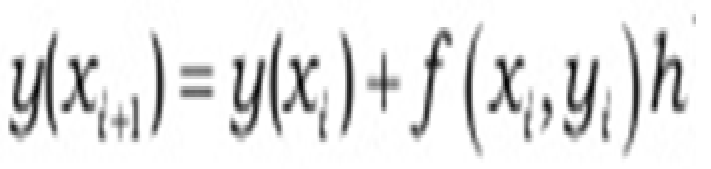 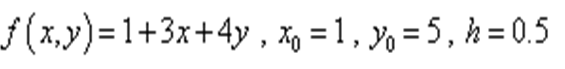 X1=X0 + h
    =1+0.5=1.5

X2=X1 + h=1.5+0.5=2
y(X1)  = y(X0)+hƒ(X0, y0)
                     = 5+0.5*(1+3*X0+4*y0 )
                     =5+0.5*(1+3*1+4*5)
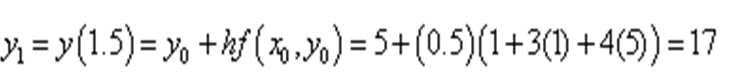 y(X2)  = y(X1)+hƒ(X1, y1)
                     = 17+0.5*(1+3*X1+4*y1 )
                     =17+0.5*(1+3*1.5+4*17)
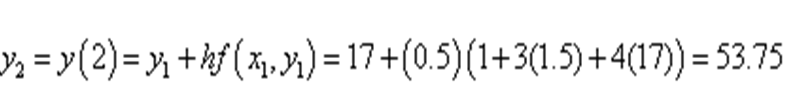 EX:-  If      = 3x2/2y by using Euler method find y(2)?  Where h=0.5, y(0)=1
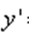 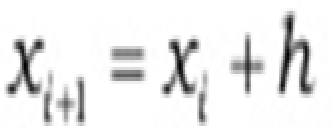 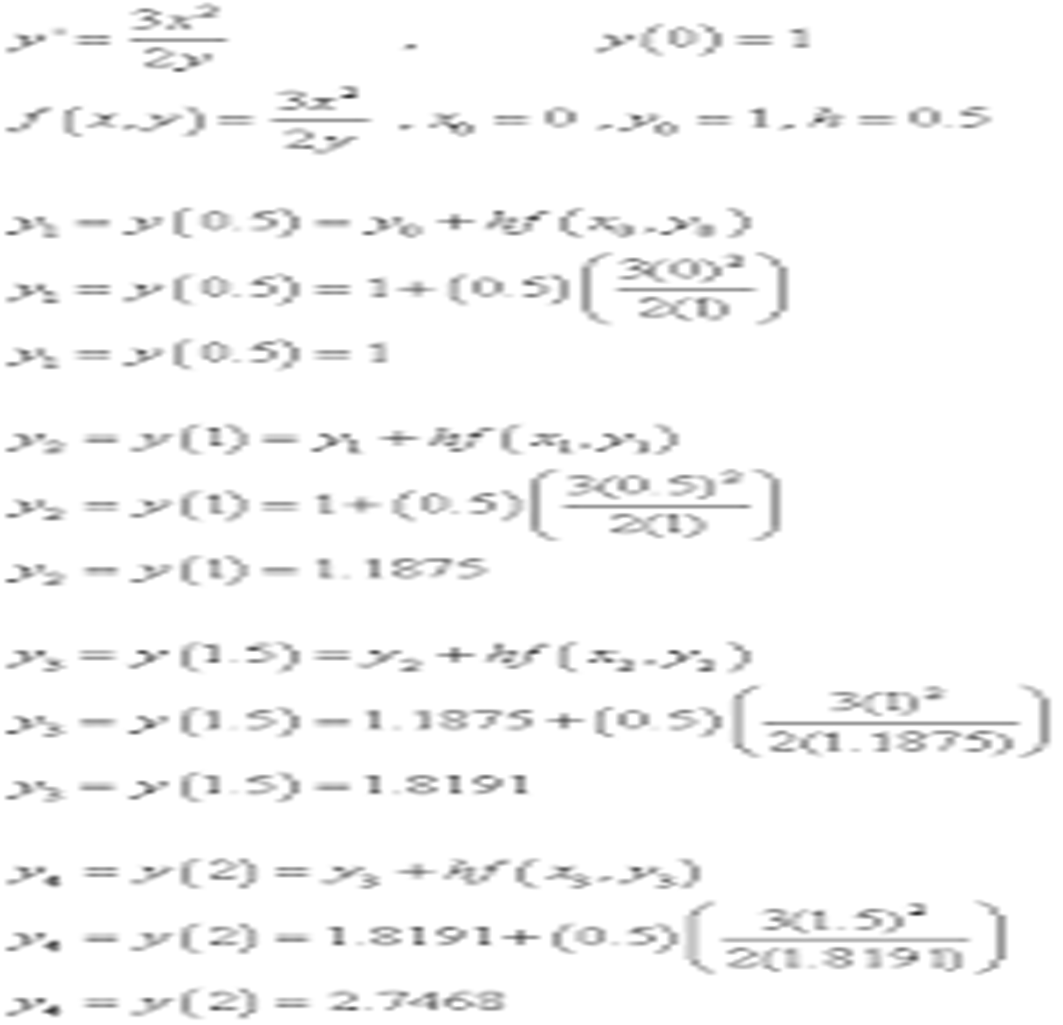 X1=X0 + h
    =0+0.5=0.5

X2=X1 + h=0.5+0.5=1
X3=X2 + h=1+0.5=1.5
X4=X3 + h=1.5+0.5=2
EX:-  If    =x+2y     by using Euler method find y(0.3)?  Where h=0.1, y(0)=0
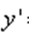 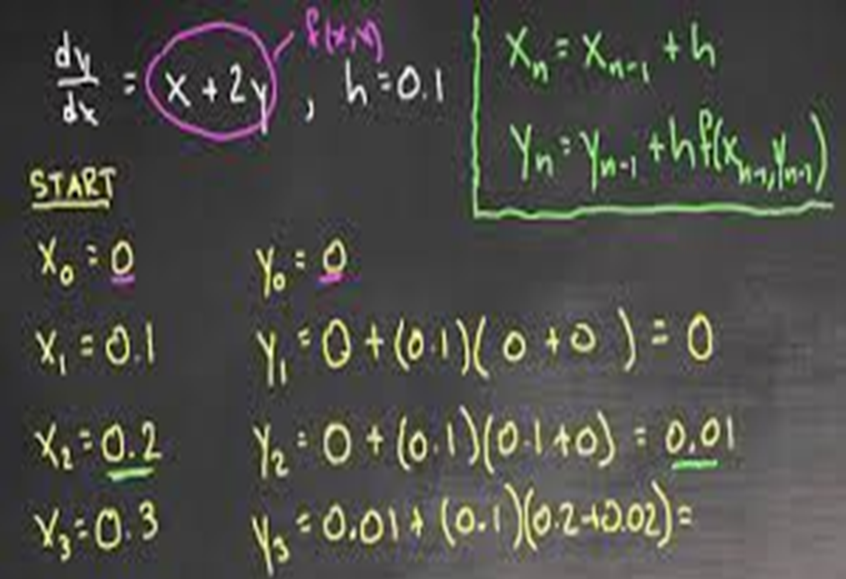 Find y(0.3)
0.032